О мониторинге готовности общеобразовательных организаций к реализации профминимума
24.08.2023

Баранникова Н.Б., 
проректор по инновационной 
и проектной деятельности, 
региональный координатор
Направления и уровни реализации профминимумаПорядок реализации профминимума и обновленные Методические рекомендации по реализации профминимума (Письмо Минпроса от 17.08.2023 № ДГ-1773/05)
Школа самостоятельно определяет уровень реализации 
   профминимума в каждом классе
  Продвинутый уровень рекомендовано реализовывать 
   на базе предпрофессиональных (специализированных) классов
Продвинутый уровень профминимума
Перечень специализированных классов определяется РОИВ
*Включение в показатели рейтинга ОО в 2023-2024 уч.году
3
МОНИТОРИНГ ГОТОВНОСТИ К РЕАЛИЗАЦИИ ПРОФМИНИМУМА
в соответствии с Порядком реализации профминимума 
и обновленными Методическими рекомендациями 
(письмо Министерства просвещения РФ от 17.08.2023 № ДГ-1773/05)
В РСЭМ 
в Отчете школы  количество классов продвинутого уровня 
не может быть меньше 
количества специализи-рованных 
10-11 классов
4
План мероприятий (дорожная карта) по реализации профминимума 
в общеобразовательных организациях в Московской области в 2023-2024 уч. году
(Распоряжение Министерства образования Московской области от 18.08.2023 № Р-872)
5
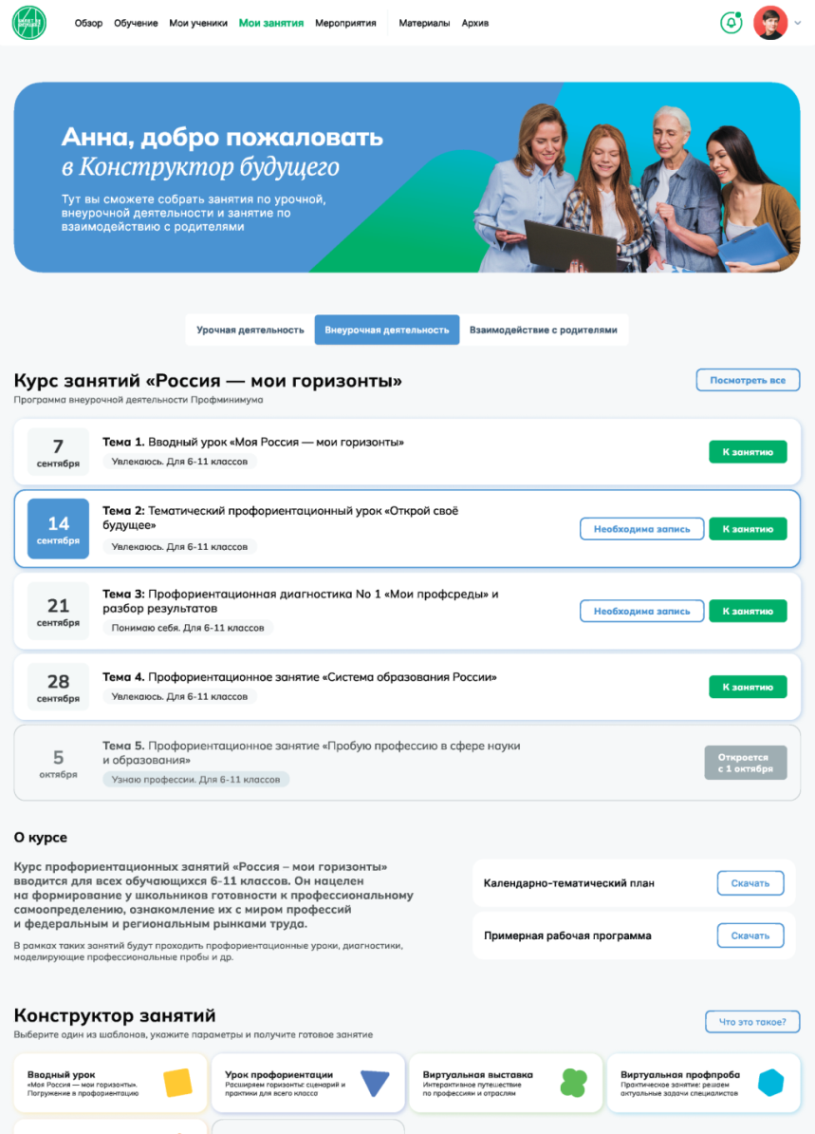 Профминимум:внеурочная деятельностьКурс занятий «Россия — мои горизонты» (34 часа)(четверг)все 6-11 классы https://bvbinfo.ru
Цели и задачи курса
популяризация культуры труда, связь выбора профессии с персональным счастьем и развитием экономики страны;
формирование представлений о развитии и достижениях страны, знакомство с отраслями экономики;
знакомство с миром профессий, профессиональными навыками и качествами, системой профессионального образования в стране; 
создание обучающимся равных условий для самоопределения, карьерной навигации и профессионального развития с учетом персональных интересов и мотивов на благо процветания и благополучия страны.
Курс занятий «Россия — мои горизонты»
Содержание курса
Профориентационные уроки:
•Вводный профориентационный урок «Россия –мои горизонты»: 
обзор отраслей экономического развития РФ – счастье в труде.
•Тематический профориентационный урок «Открой своё будущее» (введение в профориентацию)
Профориентационные  занятия:
•Профориентационная диагностика и разбор результатов.
•Профориентационные занятия (цикл занятий), посвященные отраслям экономики, например, «Система образования России», «Россия промышленная: узнаю достижения страны в сфере промышленности и производства» и т. д.
•Профориентационные занятия (цикл занятий) –моделирующая проба на платформе «Билет в будущее» «Пробую профессию» (цикл занятий), например, «Пробую профессию в сфере промышленности», «Пробую профессию в цифровой сфере» и т. д.
•Занятие – рефлексия (подведение итогов, постановка целей)
Календарно-тематическое планирование  по программе курса 
внеурочной деятельности «Россия — мои горизонты» на 2023/2024 уч. год
Календарно-тематическое планирование  по программе курса внеурочной деятельности «Россия — мои горизонты» на 2023/2024 уч. год
Календарно-тематическое планирование  по программе курса внеурочной деятельности «Россия — мои горизонты» на 2023/2024 уч. год
Календарно-тематическое планирование  по программе курса внеурочной деятельности «Россия — мои горизонты» на 2023/2024 уч. год
Примерный план профориентационной работы 
образовательной организации на 2023/2024 уч.год
Примерный план профориентационной работы 
образовательной организации на 2023/2024 уч. год
Примерный план профориентационной работы
образовательной организации на 2023/2024 уч. год
План профориентационной работы образовательной организации на 2023/2024 уч. год
План профориентационной работы образовательной организации на 2023/2024 уч. год
Спасибо за внимание
17